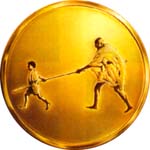 Value Added CourseMGM BLS
Mahatma Gandhi Mission
MGM SKILLS LAB
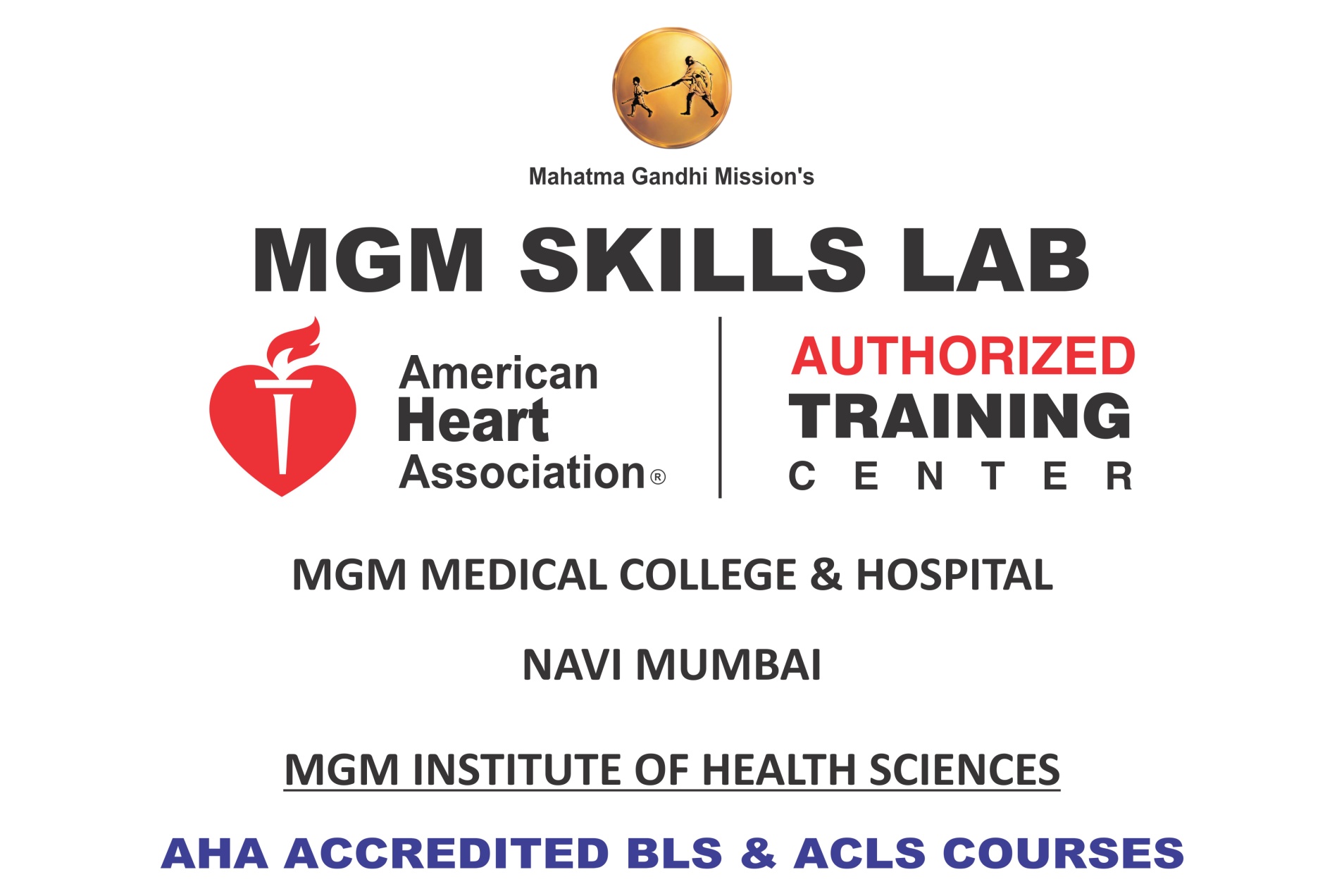 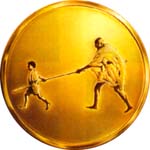 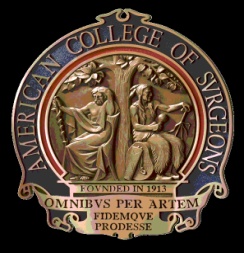 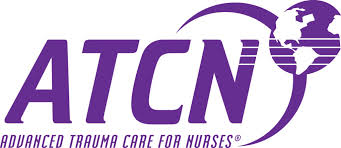 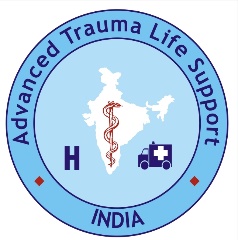 AMERICAN COLLEGE OF SURGEONS AND ATLS(I) ACCREDIATED ATLS &  ATCN
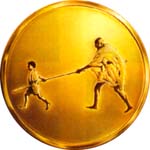 TEAM DYNAMICS
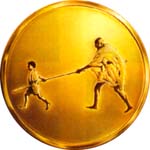 OVERVIEW
Successful team dynamics is critical during multirescuer resuscitation attempt, regardless of location
Effective team dynamics may increase the chance of a successful resuscitation.
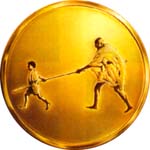 Learning objectives
Describe the importance of teams in multirescuer resuscitation.
Perform as an effective team member during multirescuer CPR.
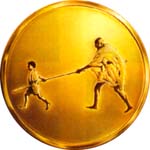 ELEMENTS PF EFFECTIVE TEAM DYNAMICS
Roles during a resuscitation attempt
      - clear roles and responsibilities
      - knowing your limitations 
      - constructive intervention
What to communicate
      - knowledge sharing
      - summarizing and reevaluating.
How to communicate
      - closed loop communication
      - clear messages
      - mutual respect
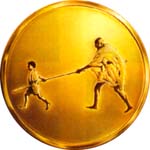 Clear roles and responsibilities
During a resuscitation attempt clear roles and responsibilities should be defined as soon as possible.
The team leader’s role  is to delegate tasks according to each team members skill level
When all team members know their jobs and responsibilities, the team functions more smoothly.
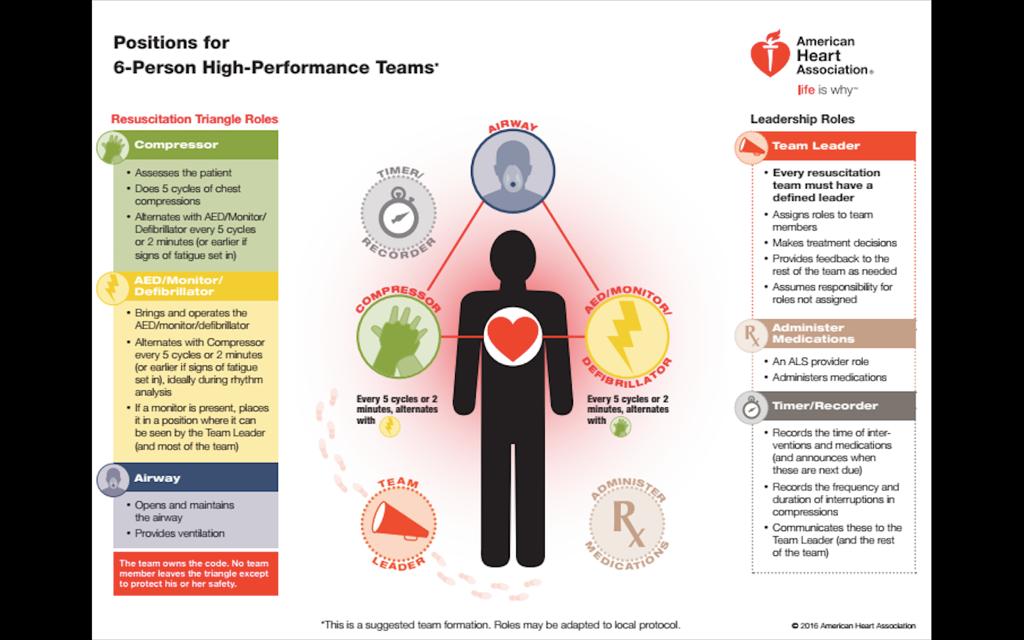 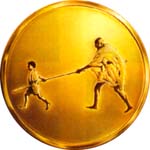 Knowing your limitations
Every member on the team should know his or her limitations, and the team leader should be aware of them.
Each team member should ask for assistance should ask for assistance and advice early.
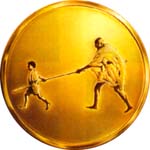 Constructive intervention
Sometimes a team member or team leader may need to correct actions that are inappropriate
It is important to be tactful.
Any person no the team should stop someone else from making a mistake regardless of the person’s role on the team.
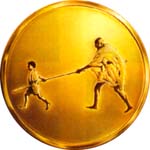 Knowledge sharing
Team leader should ask frequently for observations and feedback.
This includes good ideas for management and observations about possible oversight.
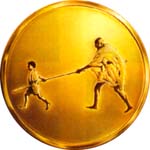 Summarizing and reevaluating
Summarizing information out loud is helpful during a resuscitation attempt fot the following reasons:

-Provides an ongoing record of treatment

-Acts as a way to reevaluate the victims status,the interventions performed, and the team’s progress within the algorithm

- Helps team members respond to the victims changing condition.
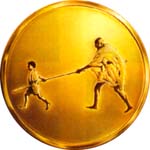 Closed loop communication
Closed loop communication is important for both the team leader and team members.
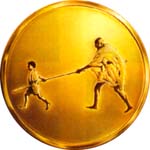 Clear Messages
Team leaders and team members should give clear messages.
Using concise, clear language helps prevent misunderstandings.
Speaking in a tone of voice that is loud enough to hear but also calm and confident, helps keep all team members focused.
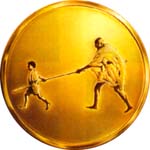 Mutual Respect
All team members shuld display mutual respect and a professional attitude to other team members
The team leader should speak in a friendly controlled voice and avoid shouting or aggression.
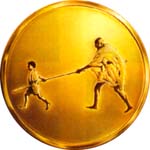 Debriefing
Debriefing is the opportunity for team members to identify why certain actions were taken
It has shown to help team members perform better 
It aids in identification of system strengths and defeciencies.